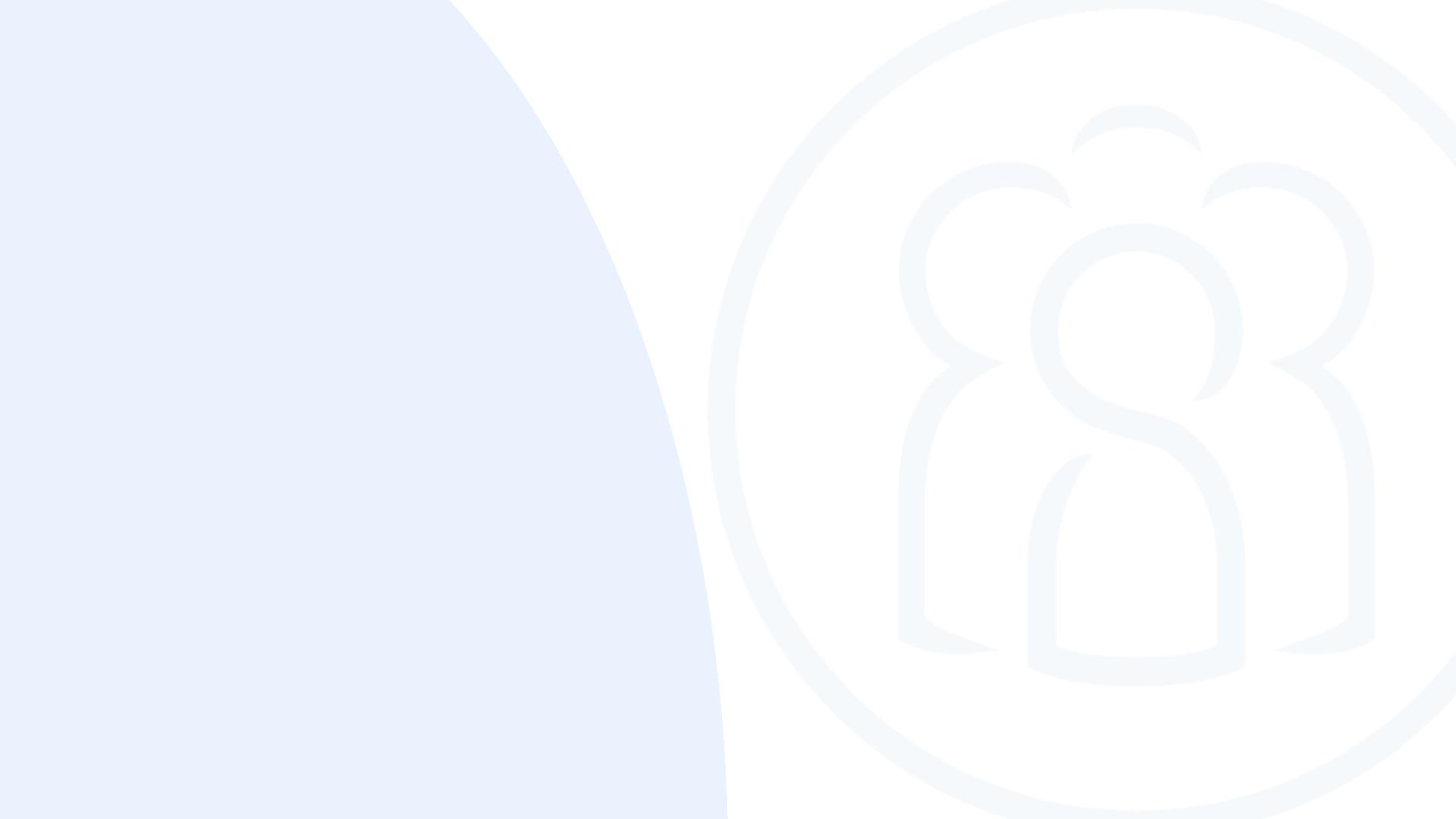 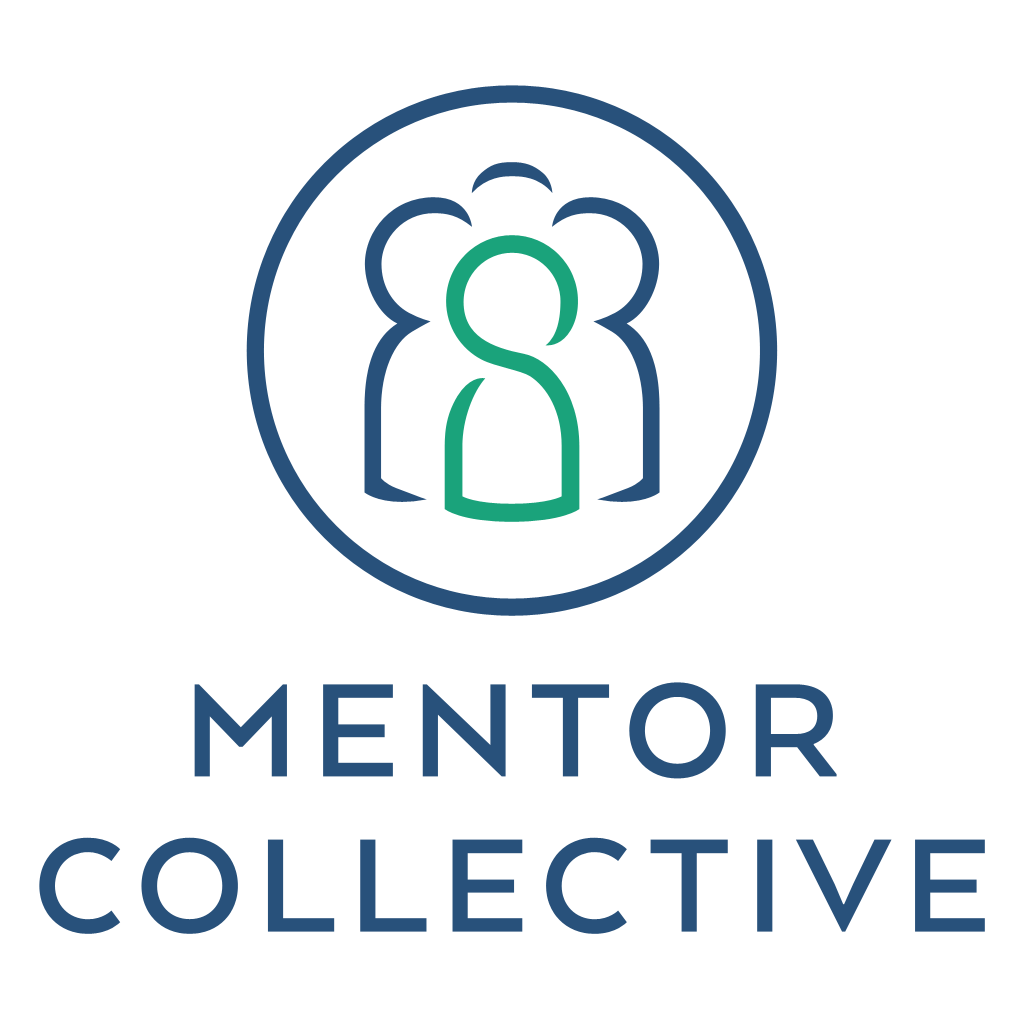 CERTIFICATE OF COMPLETION
IS HEREBY GRANTED TO
STUDENT NAME
TO CERTIFY COMPLETING SERVICE AS A PEER MENTOR
(20XX-XX Academic Year)
Date
Name
[Speaker Notes: Here’s how to use mail merge to add names: https://www.youtube.com/watch?v=sgmyFezMeHQYou’ll want to create a signature and/or use a scripted font to add your PPs name (or to have them do so) at the bottom left, and add a text box for the date at the bottom right!]